KONCEPCJA PRACY PUBLICZNEGO PRZEDSZKOLA NR 4                        W ZŁOTOWIE
2024-2029
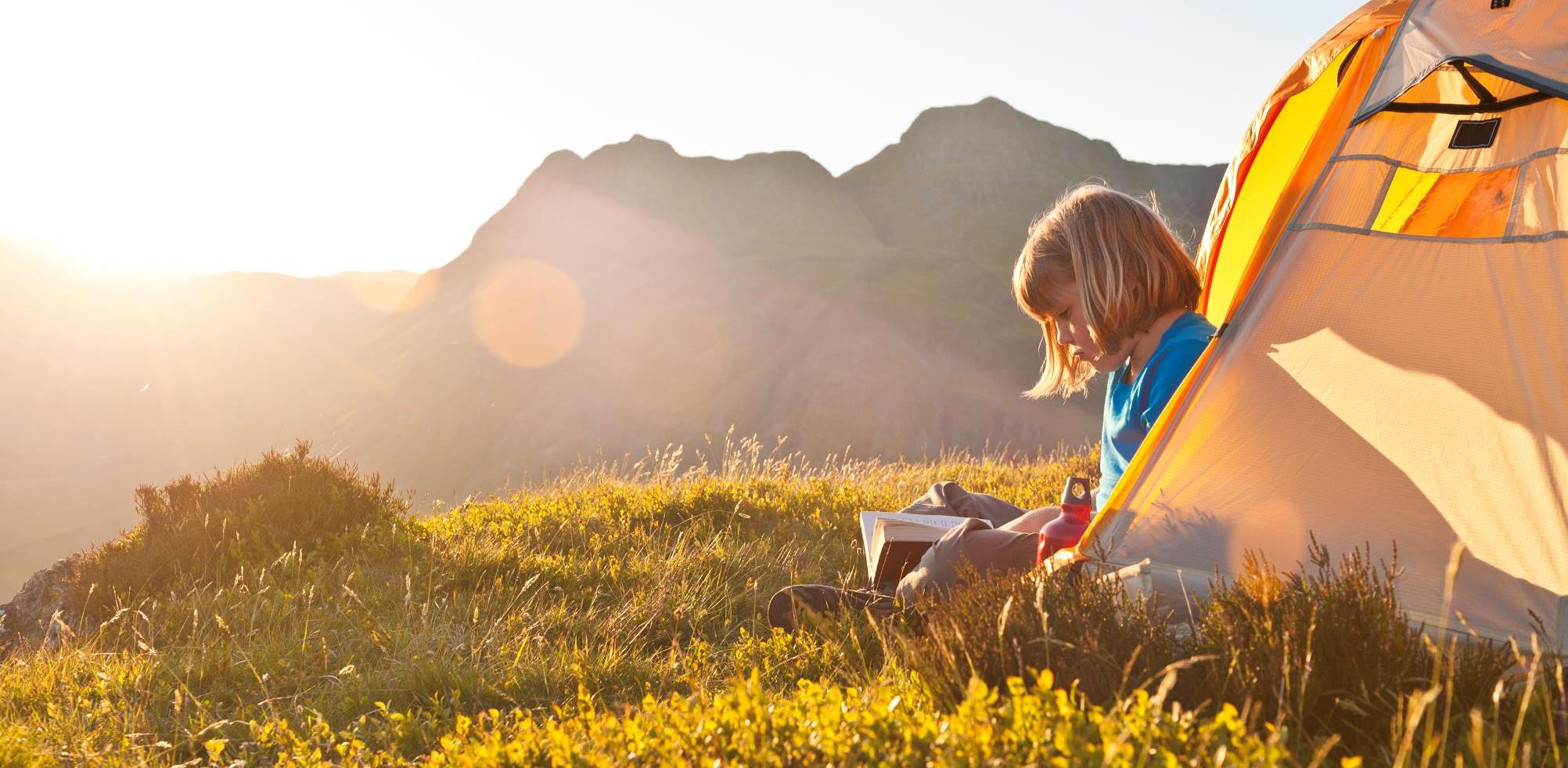 MISJA PRZEDSZKOLA
Przedszkole jest po to aby:
wspomagać wszechstronny rozwój dziecka, 
tworzyć bezpieczne warunki do wspólnej zabawy i nauki, 
promować dbanie o zdrowie fizyczne i psychiczne oraz zachowania przyjazne przyrodzie,
budować poczucie tożsamości regionalnej i narodowej,
rozwijać kompetencje społeczne, a także uczyć odróżniania dobra od zła,
pełnić funkcję doradczą i wspierającą działania wychowawcze wobec rodziców. 
Celem edukacji przedszkolnej jest osiągnięcie przez dziecko gotowości do podjęcia nauki w szkole podstawowej.
ATUTY PRZEDSZKOLA
SŁABE STRONY PRZEDSZKOLA
WIZJA PRZEDSZKOLA
Co zrobić aby przedszkole: 
było jeszcze lepsze, bardziej nowoczesne,
aby nadal dawało dzieciom radość i poczucie bezpieczeństwa,
stwarzało każdemu dziecku szansę rozwoju,
było dobrym miejscem do pracy?
Wizja przedszkola to:
placówka nowoczesna, innowacyjna, sprawnie funkcjonująca, zapewniająca bezpieczeństwo i dobre warunki dzieciom i pracownikom,
miejsce wzajemnego szacunku i zrozumienia,
nauczyciele i pracownicy wykwalifikowani i zaangażowani,
kompetentny dyrektor (zaangażowany optymista z twórczą postawą i zdolnością rozwiązywania konfliktów),
placówka rozpoznawana poprzez swoje działania w środowisku lokalnym   
    i współpracująca z rodzicami oraz z  innymi placówkami, 
zadowoleni rodzice i szczęśliwe, uśmiechnięte dzieci.
Absolwent naszego przedszkola
jest dobrze przygotowany do podjęcia obowiązków szkolnych,
potrafi współdziałać w zespole,
jest samodzielny,
jest aktywny w podejmowaniu działań,
czuje się Złotowianinem, Polakiem i Europejczykiem.
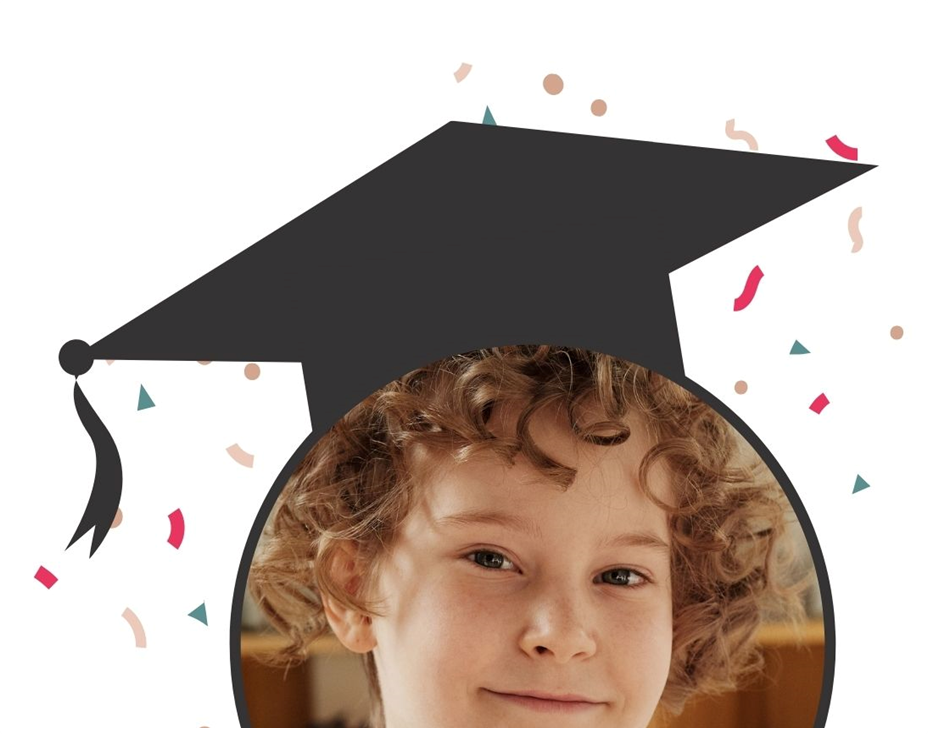 KIERUNKI DZIAŁAŃ W CELU ROZWOJU PRZEDSZKOLA
Zarządzanie przedszkolem
Działania dydaktyczne, wychowawcze, opiekuńcze
Kadra
Współpraca z rodzicami
Współpraca z środowiskiem lokalnym
Baza dydaktyczna
Zarządzanie przedszkolem
praca oparta na wspólnej realizacji działań i celów, 
dyrektor jest kreatywny i konsekwentny w działaniu, preferuje nowatorskie metody pracy,
dobre warunki lokalowe i wyposażenie, 
dobra współpraca z organami przedszkola,
tworzenie właściwej atmosfery pracy.
Działania dydaktyczne, wychowawcze, opiekuńcze oparte na:
wiedzy – aby dziecko rozumiało otaczającą je rzeczywistość, 
umiejętnościach – aby dziecko radziło sobie z różnymi zadaniami,
systemie wartości i postaw – aby dziecko uczyło się podejmować właściwe decyzje,
umiejętności współdziałania – aby dziecko potrafiło współpracować 
z drugim człowiekiem.
Działania dydaktyczne, wychowawcze, opiekuńcze
Mam talent ! Rozwijanie talentów, zdolności dzieci.
Chcę być zdrowy ! Propagowanie zdrowego stylu życia.
Czytam książki- wiem więcej ! Zaszczepienie w dzieciach pasji do czytania książek. 
Wiem skąd jestem ! Poznawanie najbliższego otoczenia przyrodniczo i  historycznie – kształtowanie postaw patriotycznych.
Kryteria sukcesu
poszerzenie oferty edukacyjnej przedszkola o elementy nowatorskie innowacyjne,
wzrost efektywności pracy nauczycieli- dobra współpraca w zespole,
zintegrowanie działań nauczycieli i  rodziców,
zadowolenie rodziców z oferty edukacyjnej przedszkola
dobra współpraca z instytucjami wspomagającymi przedszkole,
upowszechnienie wiedzy o działalności przedszkola w środowisku, 
wzrost motywacji i zadowolenia personelu z dobrze spełnionego obowiązku,
stałe wzbogacenie bazy przedszkola o nowoczesne pomoce, multimedia.
Współpraca z rodzicami
kontynuowanie sprawdzonych form współpracy 
organizowanie zajęć adaptacyjnych dla rodziców i dzieci przyjętych do przedszkola,
wzmacnianie więzi rodzinnych poprzez rodzinne spotkania itp.,
podnoszenie świadomości edukacyjnej rodziców poprzez szkolenia,
zachęcanie rodziców do czynnego udziału w działaniach podejmowanych na terenie placówki (realizacja programów, przedsięwzięć).
Współpraca ze środowiskiem lokalnym oraz promocja przedszkola
udział w programach i projektach lokalnych instytucji,  
kontynuowanie współpracy z instytucjami i placówkami wspierającymi działalność przedszkola, wymiana doświadczeń,
prowadzenie promocyjnej działalności przedszkola poprzez publikowanie artykułów z życia przedszkola w prasie lokalnej,
prowadzenie strony internetowej przedszkola, kroniki,
dbałość o dobrą opinię placówki w środowisku lokalnym poprzez codzienną jakość pracy oraz otwartą, życzliwą i pełną kultury postawę wszystkich pracowników przedszkola.
Baza
kontynuowanie dalszych remontów i modernizacji,
realizacja nakazów PPSP (zabezpieczenie przed zadymieniem klatek schodowych), 
wdrażanie technologii informatycznych, zakup oprogramowania, 
wzbogacanie placówki w zabawki, pomoce dydaktyczne, meble, sprzęt gospodarczy, wyposażenie kuchni,
pełne wykorzystanie zasobów placu zabaw w celu organizacji zajęć na świeżym powietrzu,
podjęcie działań w celu utworzenia nowych miejsc parkingowych.
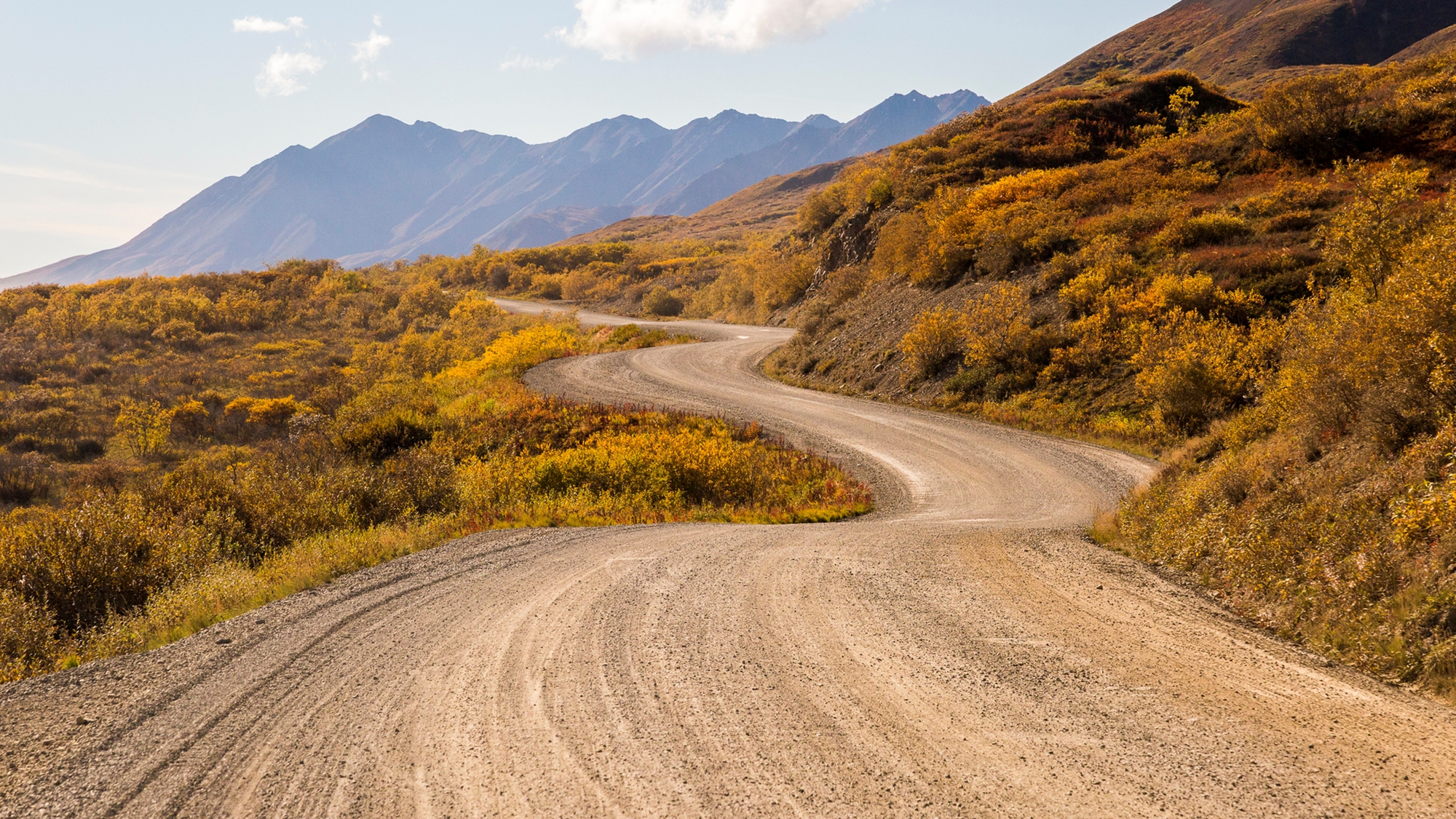 Najlepszym sposobem na rozpoczęcie jest skończenie z mówieniem i przystąpienie do działania


Z cytatu 
Walta Disneya